Work in texas
How to navigate wit
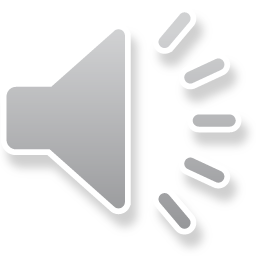 Learning Objectives
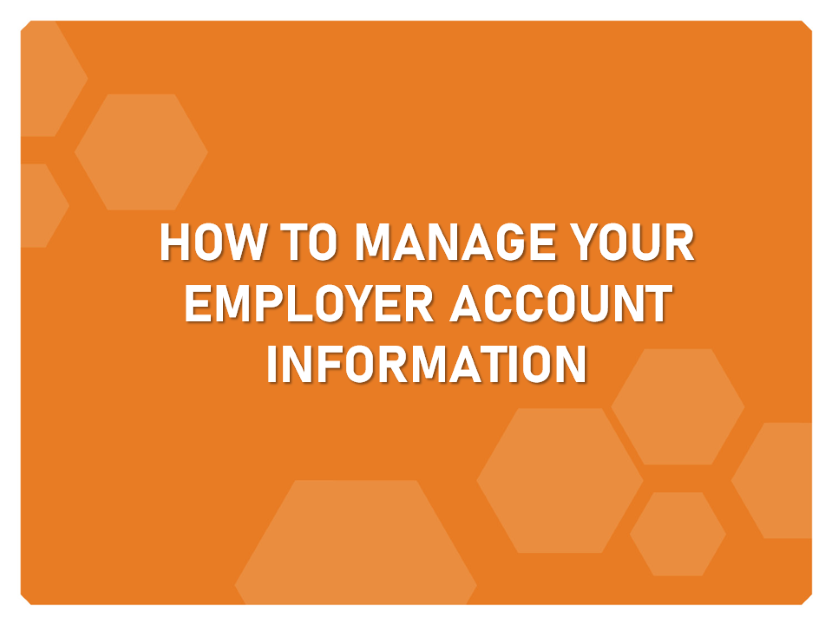 How to manage your employer account information
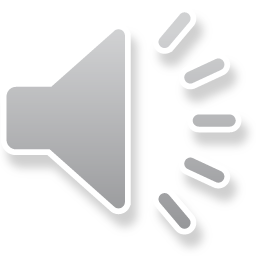 How To Manage Your Info.
Step 1. Quick Menu > Employer > Employer Profiles > Corporate Profile
Step 2. Change any information you’d like to - click on the tab title, make the changes, and then click save.
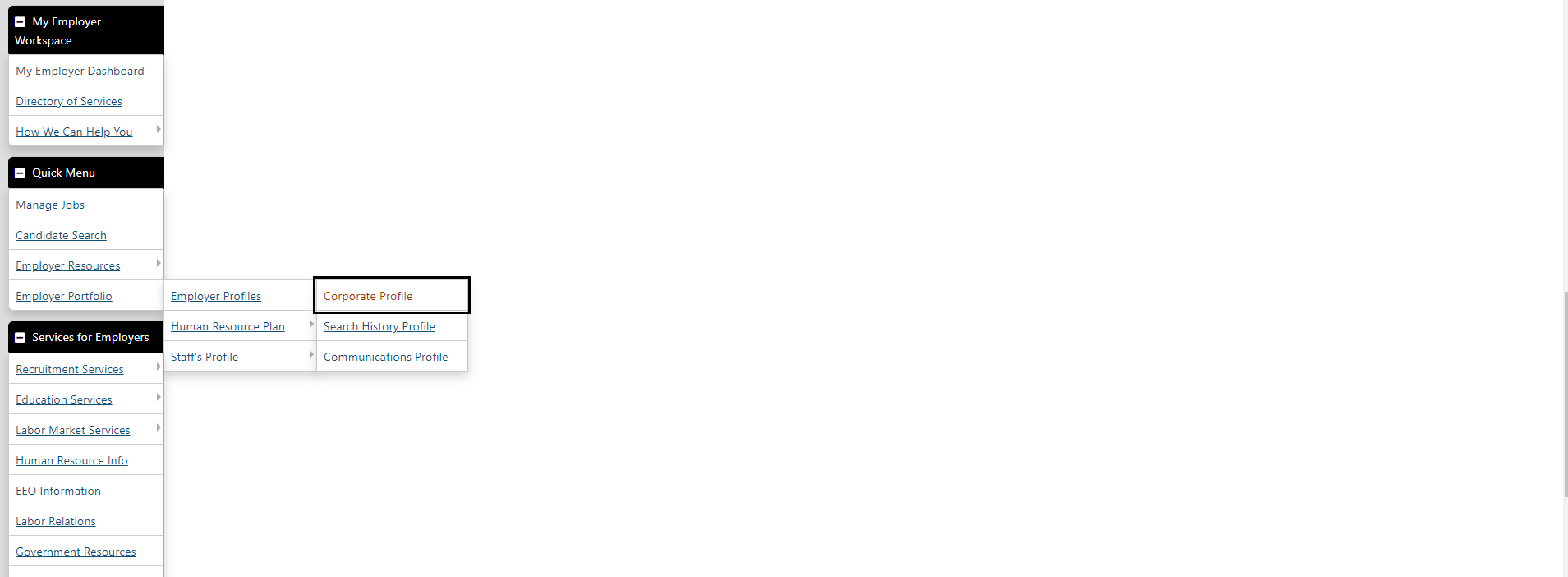 Tabs You Can Customize Include:
General Information
Locations
Contacts/Users
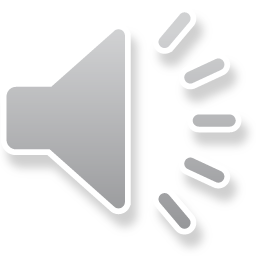 How To Manage Your Info.
1. Employer Portfolio > Employer Profiles > Corporate Profiles > Contact/User Tab
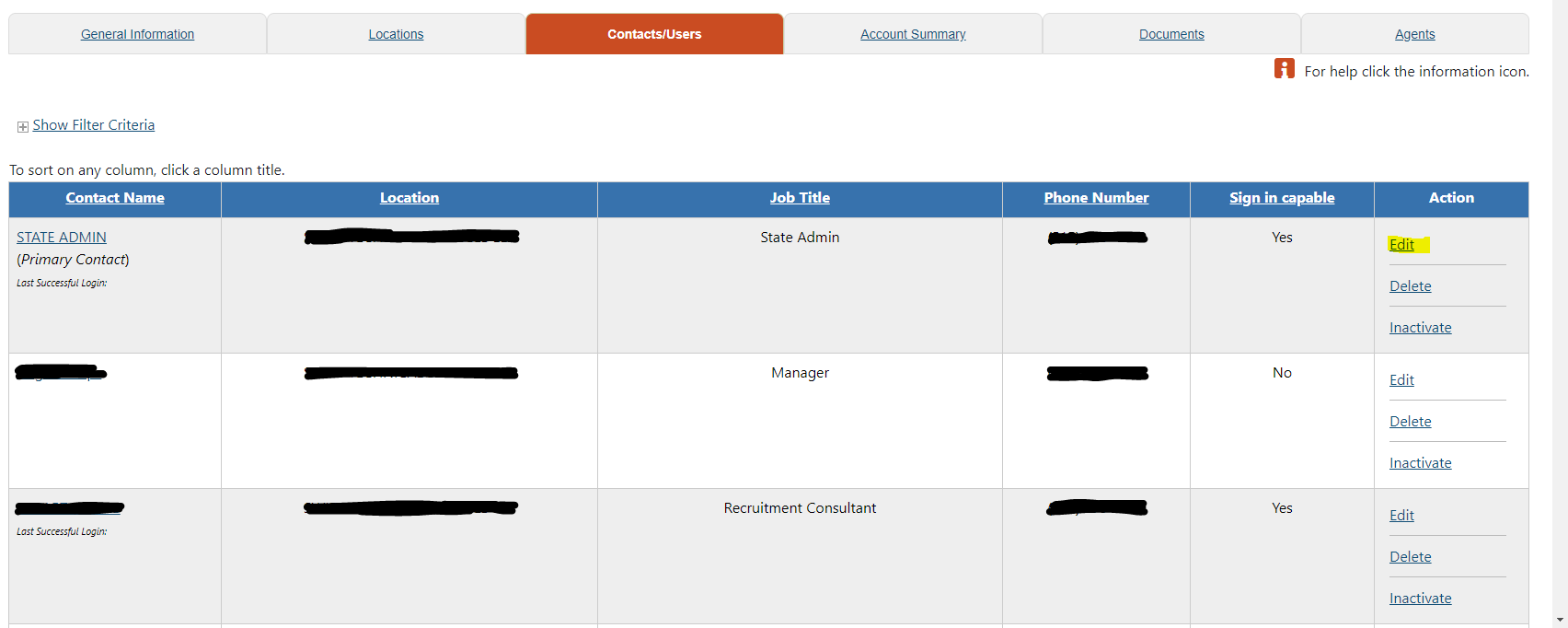 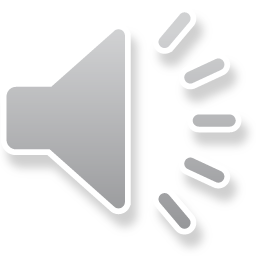 How To Manage Your Info.
Associated Location(s) within “Contact Information Tab”
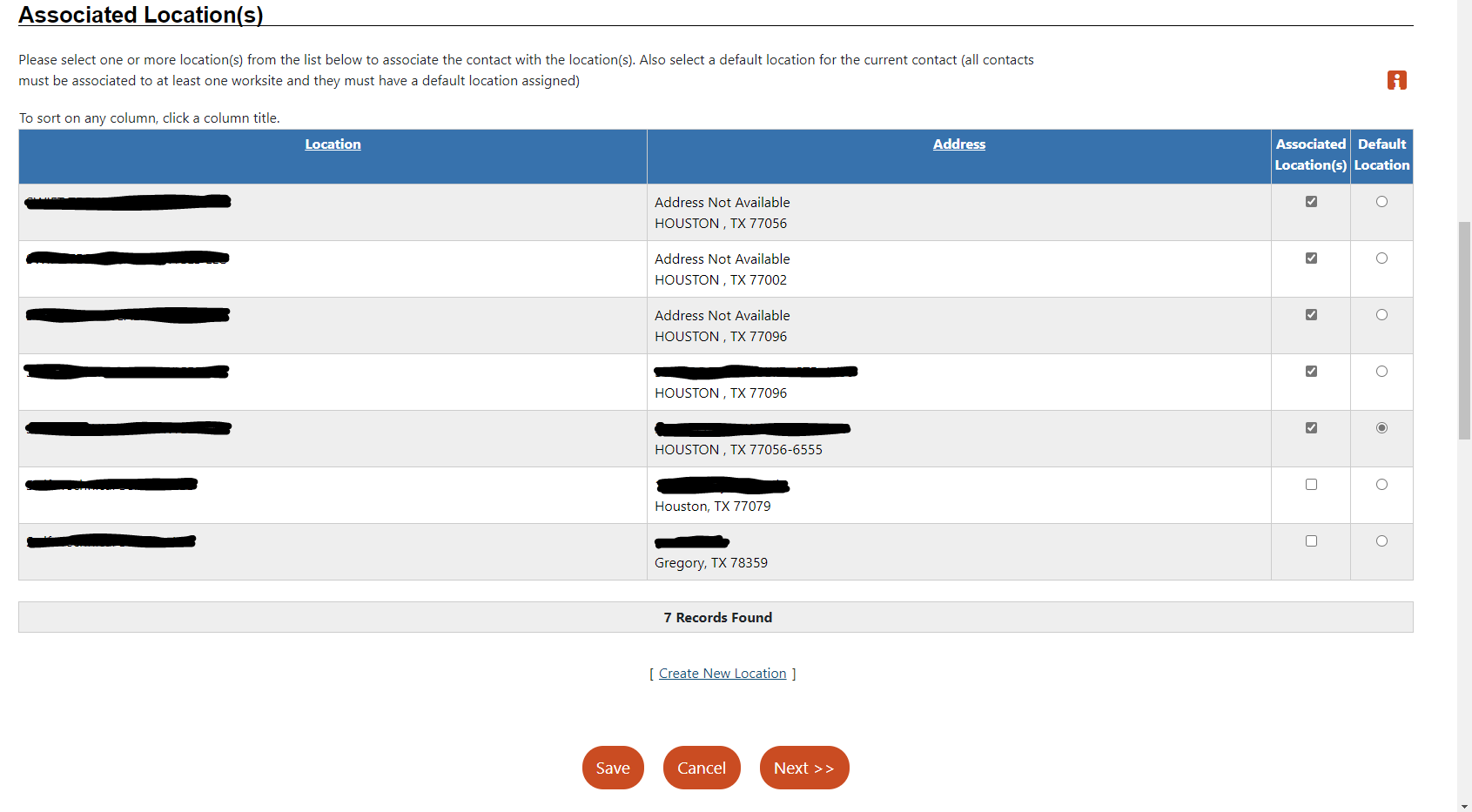 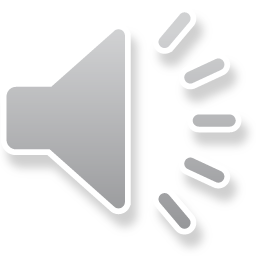 How To Manage Your Info.
Be able to view sign in information and provide others their information & access.
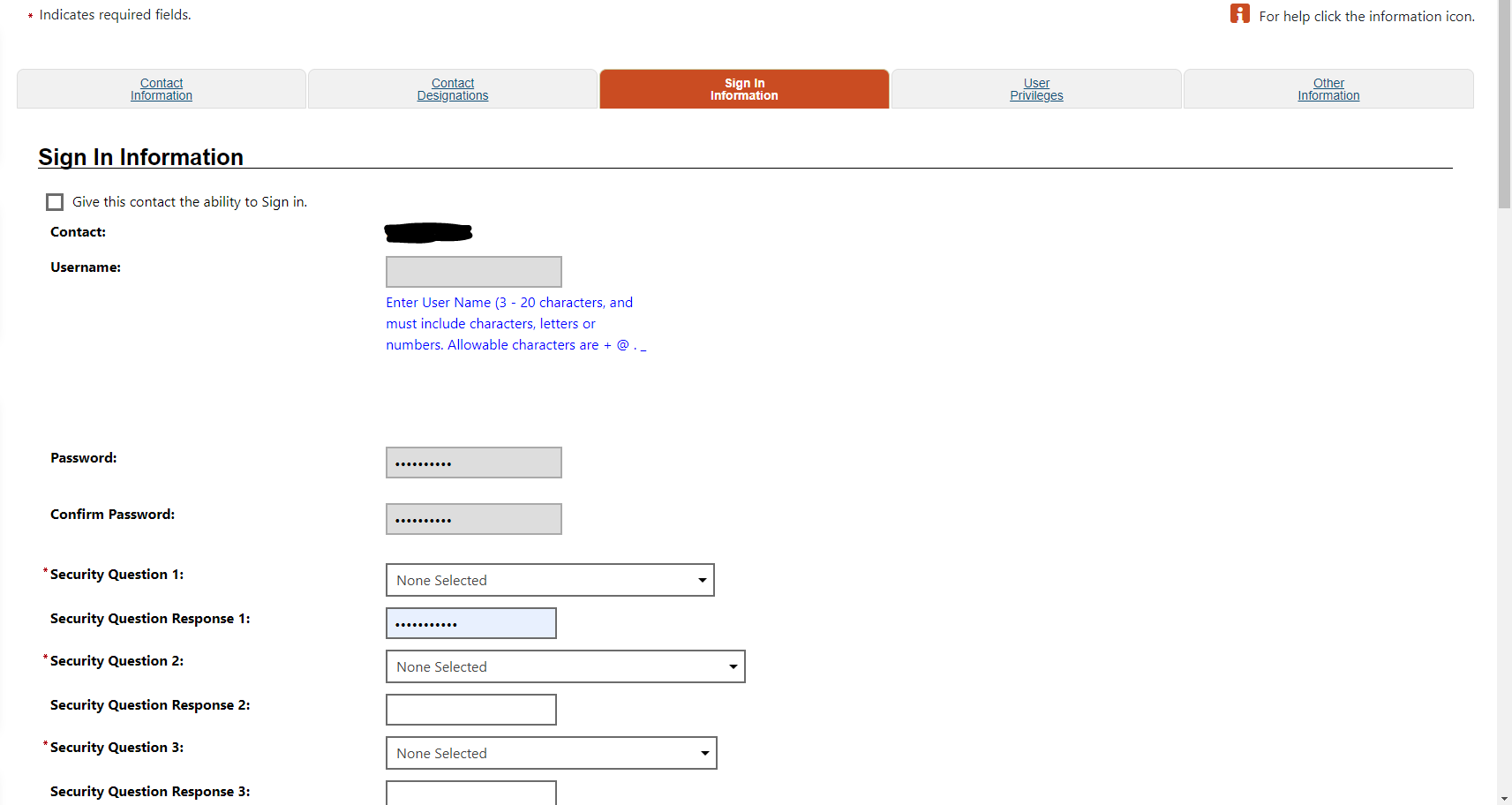 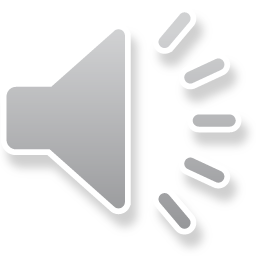 THANK YOU
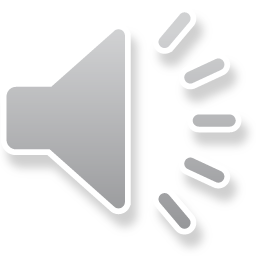